J-Proof HFの研究ロゴマークが投票によって決定しました。
投票数：66/96票（投票率69%）
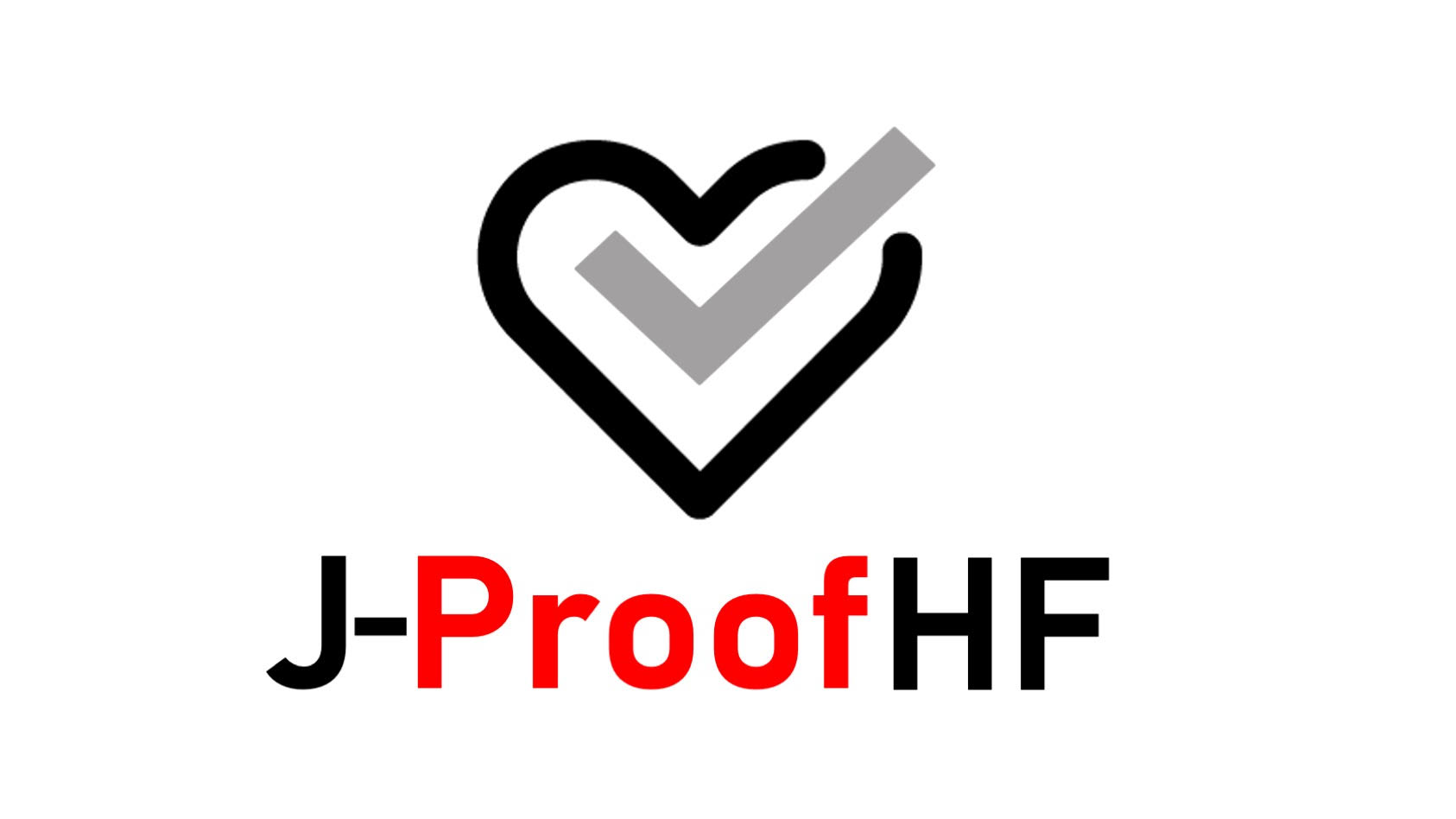 ＜ロゴマークに込めた思い＞
ハート内の「✓」は、自らの位置をチェック（証明）する、J-Proof HFの「J」、自ら一歩踏み出す足、という意味が込められています。